ASSURANCE CHÔMAGE DES AGENTS PUBLICS
ASSURANCE CHÔMAGE DES AGENTS PUBLICS
Introduction
Les fonctionnaires titulaires et stagiaires, ainsi que les agent.e.s contractuel.le.s de droit public, privé.e.s d’emploi, aptes au travail et à la recherche d’un emploi, ont droit à un revenu de remplacement, pour une certaine durée, sous réserve de remplir les conditions d’octroi.
 Ce revenu de remplacement consiste au versement d’une « allocation d'aide au retour à l'emploi » dite ARE.
ASSURANCE CHÔMAGE DES AGENTS PUBLICS
1- Le Régime d’assurance chômage
Deux régimes d’assurance chômage existent, selon le statut des agent.es :
ASSURANCE CHÔMAGE DES AGENTS PUBLICS
2- Les conditions d’ouverture du droit à l’allocation chômage
Pour bénéficier du versement de l’ARE, les agent.e.s doivent satisfaire à un certain nombre de conditions :
ASSURANCE CHÔMAGE DES AGENTS PUBLICS
2- Les conditions d’ouverture du droit à l’allocation chômage
Sur la notion de perte involontaire d’emploi :
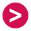 L’article 2 du décret n° 2020-741 du 16 juin 2020 précise désormais les cas dans lesquels l’agent.e public.que est considéré.e comme ayant été involontairement privé.e d'emploi. Ces dispositions reprennent en partie des principes énoncés antérieurement par le juge administratif tels que :
ASSURANCE CHÔMAGE DES AGENTS PUBLICS
2- Les conditions d’ouverture du droit à l’allocation chômage
Précision sur la radiation d’office des cadres et licenciement (sauf abandon de poste)
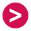 Cela concerne notamment :
Licenciement pour insuffisance professionnelle ;
Licenciement ou radiation d’office des cadres pour un motif disciplinaire (révocation, mise à la retraite d’office);
Licenciement pour inaptitude physique ;
Radiation d’office des cadres du fait de la perte des droits civiques ;
Licenciement pour tout motif des agent.e.s contractuel.le.s de droit public ;
Mise à la retraite d’office pour invalidité sauf si l’agent.e sollicite lui/elle-même son admission à la retraite anticipée pour invalidité (CE du 30 mars 2023 - n° 460907).
ASSURANCE CHÔMAGE DES AGENTS PUBLICS
2- Les conditions d’ouverture du droit à l’allocation chômage
Précision sur la démission légitime - liste restrictive dont les situations suivantes :
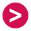 Pour suivre les ascendants ou la personne qui exerce l'autorité parentale, lorsque l'agent.e est âgé.e de moins de 18 ans ;
De l’agent.e d’au moins 18 ans, placé.e sous sauvegarde de justice, curatelle ou tutelle, pour suivre son parent désigné mandataire spécial, curateur ou tuteur ;
Pour suivre son/sa conjoint.e qui change de lieu de résidence pour exercer un nouvel emploi, salarié ou non;
Pour suivre son enfant handicapé admis dans une structure d’accueil dont l’éloignement entraîne un changement de résidence ;
Intervenue à la suite d’un acte susceptible d’être délictueux dont l’agent.e déclare avoir été victime à l’occasion de l'exécution de son contrat de travail et pour lequel il/elle justifie avoir déposé une plainte auprès du procureur de la République ;
Pour cause de changement de résidence justifié par une situation où l’agent.e est victime de violences conjugales et pour laquelle il/elle justifie avoir déposé une plainte auprès du procureur de la République.
ASSURANCE CHÔMAGE DES AGENTS PUBLICS
2- Les conditions d’ouverture du droit à l’allocation chômage
Conditions de réexamen de la situation
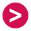 121 jours
ASSURANCE CHÔMAGE DES AGENTS PUBLICS
2- Les conditions d’ouverture du droit à l’allocation chômage
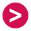 Sur la notion d’inscription comme demandeur d’emploi : délai de forclusion
Inscription comme demandeur.se d’emploi dans les 12 mois qui suivent la perte d’emploi. Au-delà, faute d’inscription, perte des droits à indemnisation auxquels l’agent.e aurait pu prétendre.

Possibilités d’allongement du délai de forclusion au-delà des 12 mois notamment pour les périodes suivantes (listes non exhaustives) :
ASSURANCE CHÔMAGE DES AGENTS PUBLICS
3- Calcul du montant de l’aide au retour à l’emploi
S’effectue à partir du nombre de jours calendaires de la période de référence d’affiliation (PRA).
Repose sur un salaire journalier moyen de référence (SJR) dans la limite d’un plafond (4 fois le PSS mensuel) correspondant à la rémunération normale moyenne perçue durant la période de référence.
Détermination de l’allocation journalière d’aide au retour à l’emploi (ARE) à partir du salaire journalier de référence qui se compose :
D’une partie fixe définie par le règlement d’assurance chômage (12,95 euros au 01 juillet 2023, calcul au prorata pour les agent.e.s à temps partiel ou à temps non complet) ;
D’une partie proportionnelle (40,4% du SRJ).
Allocation journalière d’ARE ne peut être :
Inférieure à 57% du SRJ, ni inférieure à 31,59 euros (au prorata pour TNC et TP) ;
Supérieure à 75% du SRJ.
Versement mensuel à terme échu pour tous les jours calendaires
ASSURANCE CHÔMAGE DES AGENTS PUBLICS
4- Charge administrative et financière
Elle varie en fonction du régime d’assurance chômage.
ASSURANCE CHÔMAGE DES AGENTS PUBLICS
5- Rôle de l’employeur et démarches
ASSURANCE CHÔMAGE DES AGENTS PUBLICS
6- Accompagnement du Centre de gestion du Puy de Dôme
 Pour vous accompagner dans la mise en œuvre de l’indemnisation de vos agent.e.s, le Centre de gestion du Puy de Dôme vous propose, par mutualisation avec le Centre de gestion de l’Allier, un accompagnement au calcul du montant de l’allocation d’aide au retour à l’emploi. 

 Aucun échange direct n’est possible avec le CDG 03.
Suivi des dossiers et réactualisation
ASSURANCE CHÔMAGE DES AGENTS PUBLICS
Ressources
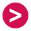 Références
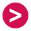 Guide sur l'indemnisation du chômage dans la fonction publique civile | Le portail de la fonction publique (fonction-publique.gouv.fr)
 
Fiches BIP Chômage
Code du Travail - Chapitre IV : Régimes particuliers (Articles L5424-1 à L5424-29 ) - Légifrance (legifrance.gouv.fr) 

Article 72 - Loi n° 2019-828 du 6 août 2019 de transformation de la fonction publique
 
Décret n° 2020-741 du 16 juin 2020 relatif au régime particulier d'assurance chômage applicable à certains agents publics et salariés du secteur public
 
Décret n° 2019-797 du 26 juillet 2019 relatif au régime d'assurance chômage

Décret n°92-1194 du 4 novembre 1992 fixant les dispositions communes applicables aux fonctionnaires stagiaires de la fonction publique territoriale - Légifrance (legifrance.gouv.fr)
Contact
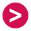 Conseil statutaire
04 73 28 59 80
documentation@cdg63.fr